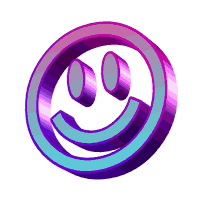 Կոորդինատային հարթություն
ՀՀ Լոռու մարզի Բազումի միջն. դպրոցի մաթեմատիկայի ուսուցիչ` Գոհար Ալոյան
Կոորդինատային ուղիղ
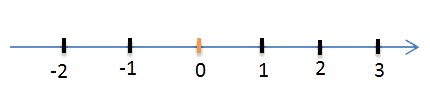 ուղղություն
սկզբնակետ
միավոր հատված
Գտնե՛լ կետի կոորդինատները կոորդինատային ուղղու վրա:
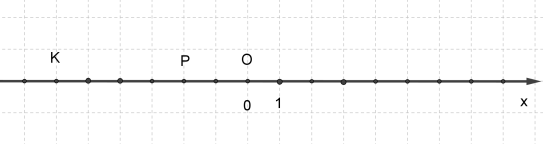 Կոորդինատային հարթություն
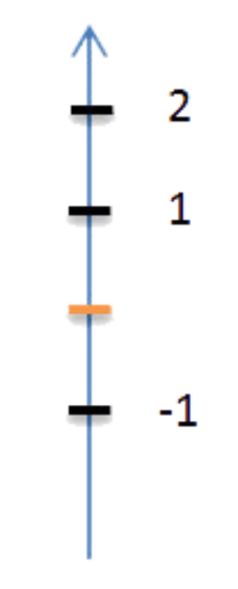 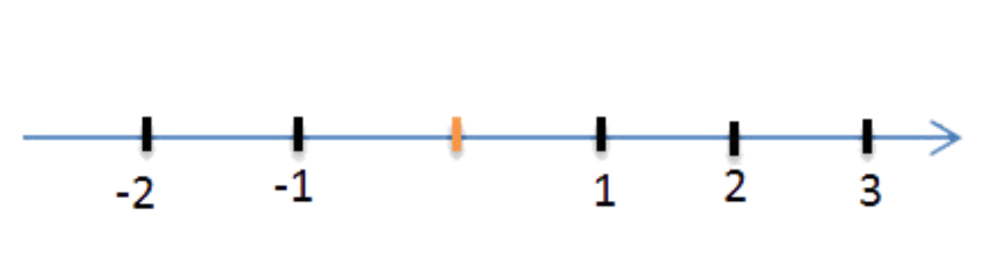 Կոորդինատային հարթություն
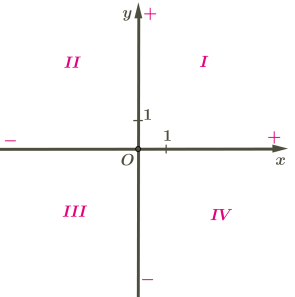 Կետի կոորդինատները կոորդինատային հարթության վրա
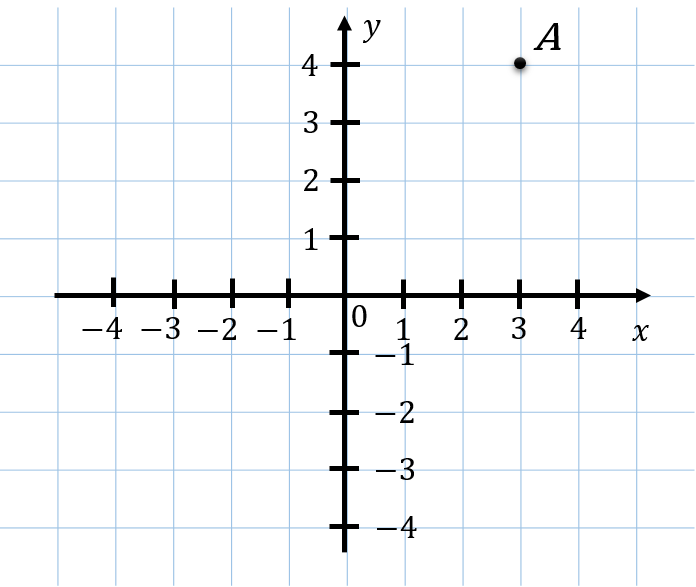 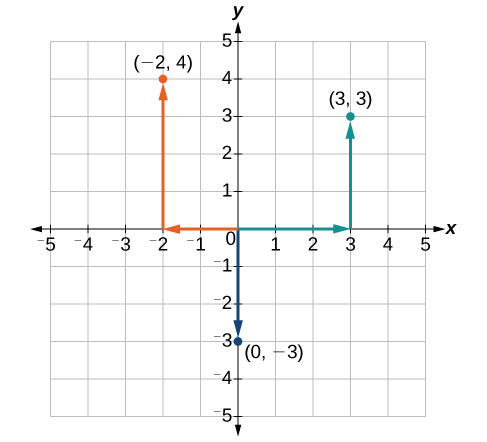 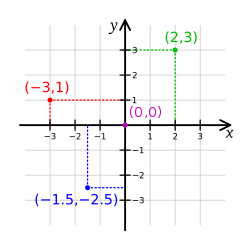 4
3
2
1
-5
-4
-3
-2
-1
0
1
2
3
4
5
-1
-2
-3
-4
Y
А
(4;2)
У=2
X
Х=4
В
(-3;-1)
աբսցից
օրդինատ
9
Որոշի՛ր կետերի կոորդինատները:
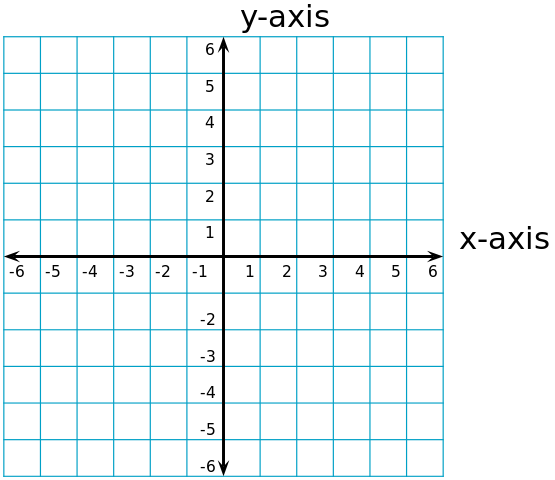 Y
Օրդինատների առանցք
Ֆրանսիացի հայտնի մաթեմատիկոս Ռենե Դեկարտը 1637 թվականին առաջարկեց կոորդինատների ուղղանկյուն  համակարգը
1
Աբսցիսների առանցք
O
1
1 մ.
-1
X
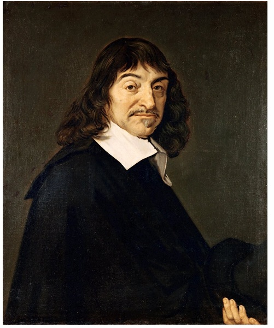 -1
Կառուցե՛լ պատկերը
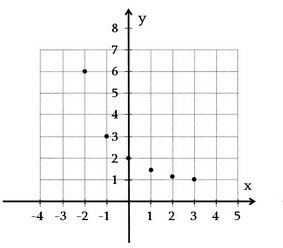 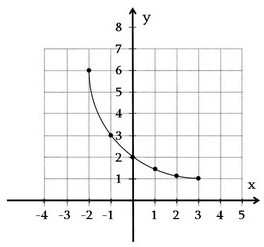 Կառուցի’ր ինքդ. Գործնական աշխատանք
A(2,1)
B(1,2)
C(1,3)
D(2,4)
E(11,4)
F(12,3)
G(12,2)
H(11,1)
I(3,4)
J(3,7) 
K(6,7)
L(6,5)
M(8,5)
N(8,7)
O(9,7)
P(9,5)
R(10,5)
S(10,4)
A(8,2)
B(7,2)
C(5,2)
D(6,4)
E(2,4)
F(2,6)
G(1,7)
H(2,8)
I(4,6)
J(10,6)
K(12,4)
L(8,4)
A(4,1)
B(2,4)
C(11,4)
D(9,1)
E(4,5)
F(7,5)
G(7,4)
H(7,7)
I(10,7)
J(10,4)
M(6,6)   N(4,8)  O(6,8)  P(8,6)
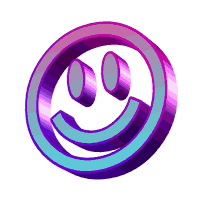 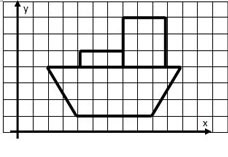 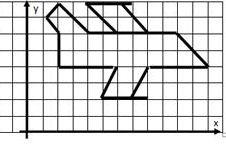 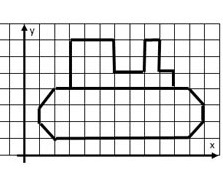 Հերթականությամբ միացնել կետերը և ստանալ…
Y
1)    (- 8; 1),(- 6; 2),(- 2; 0),(1; 2),(5; 1),(7; - 4),(9; - 3).

2)    (- 2; 6),(0; 8),(3; 7),(5; 5),(7; 7).

3)    (1; 2),(3; 9),(4; 8),(5; 8),(6; 9),(6; 10),(5; 11),(4; 11),(3; 10),(3; 9).
12
10
YY
8
6
2
0
4
2
XX
2
0
-12
-10
-8
-6
-4
-2
2
4
6
8
10
12
14
X
-14
-2
-4
-6
-8
-10
-12
Խումբ 1
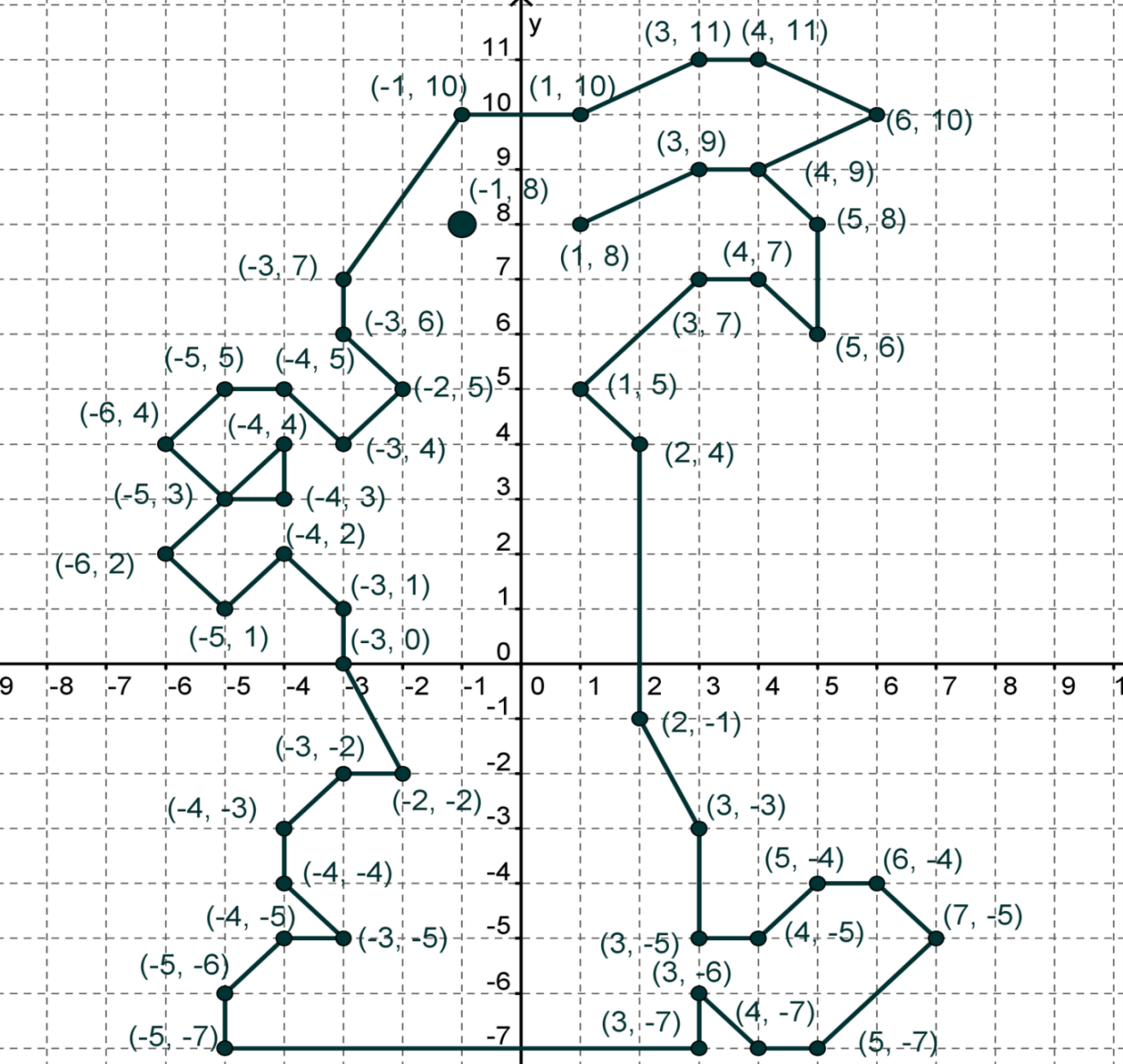 Խումբ 2
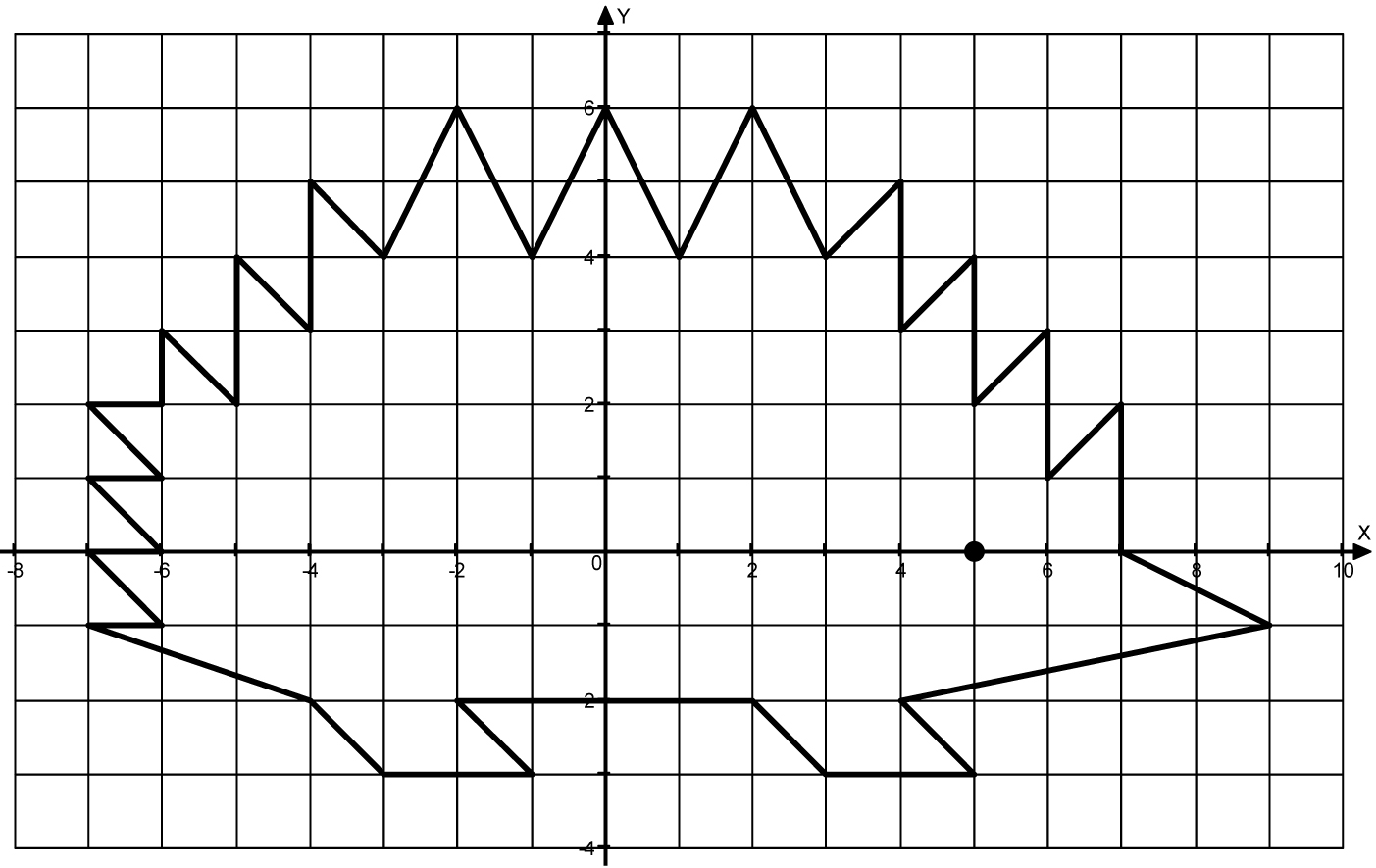 Y
12
10
YY
8
6
2
0
4
2
XX
2
0
-14
-12
-10
-8
-6
-4
-2
2
4
6
8
10
12
14
X
-2
-4
-6
-8
-10
-12
Y
12
10
YY
8
6
2
0
4
2
XX
2
0
-14
-12
-10
-8
-6
-4
-2
2
4
6
8
10
12
14
X
-2
-4
-6
-8
-10
-12
Ինքնուրույն աշխատանք
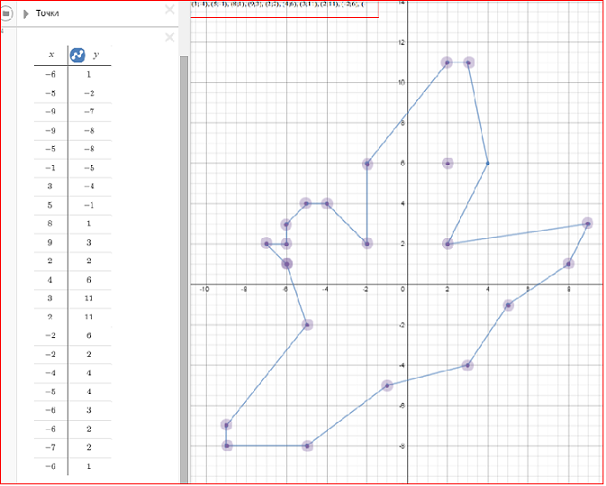